СЭД глазами аналитика:быстрый поиск «узких» мест
Анна Свиридова, Юрий Попов
Microsoft Россия
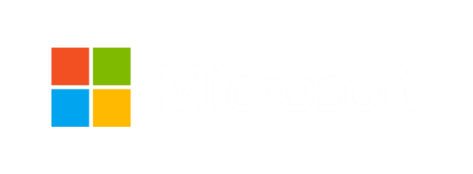 Ключевые точки любой СЭД
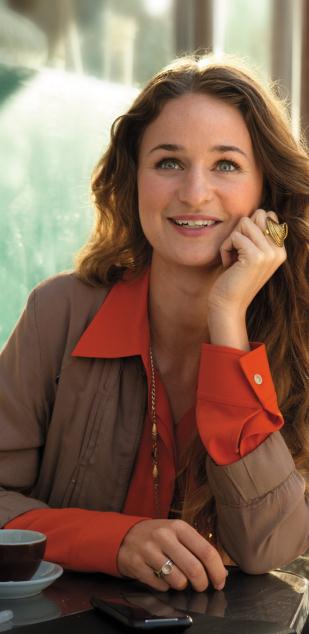 Люди
Документы
Процессы
Платформа
Люди
Плохое качество подготовки документов
Долгие согласования
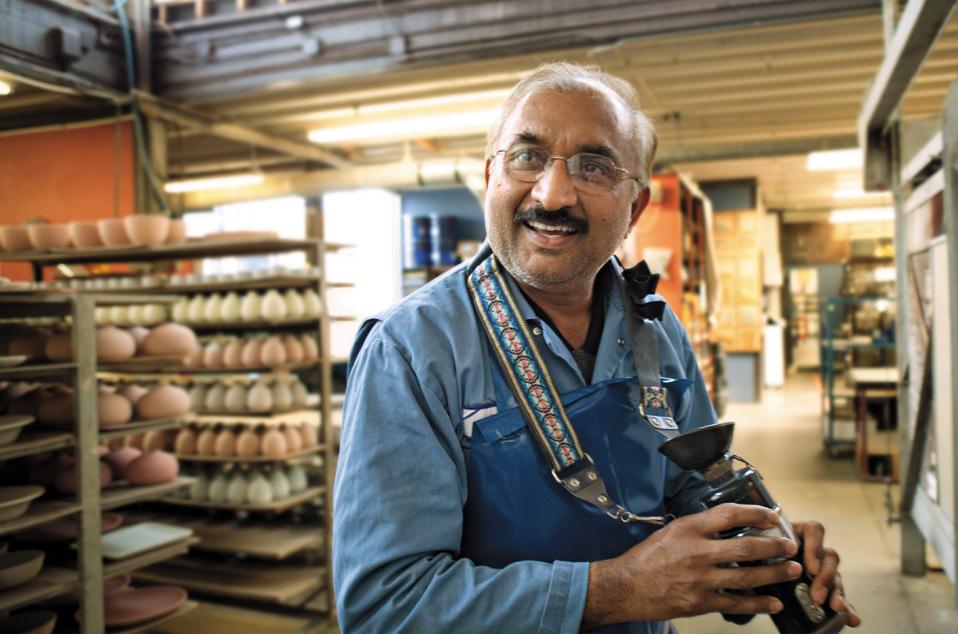 Ошибки ввода
Нарушение сроков
Процессы
Избыточное количество шагов
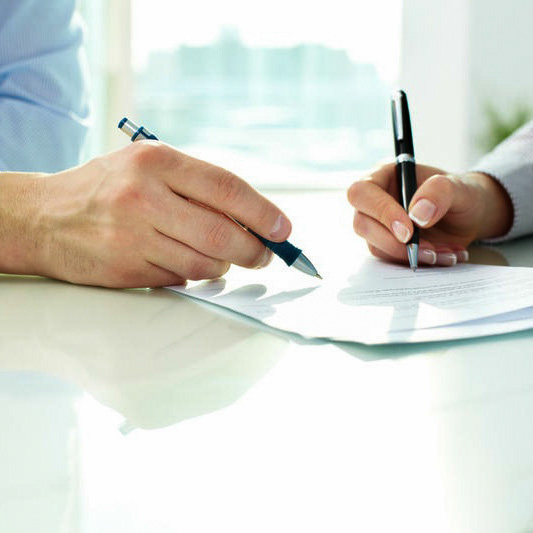 Задержки рабочего процесса
Уведомления
Документы
Форматы
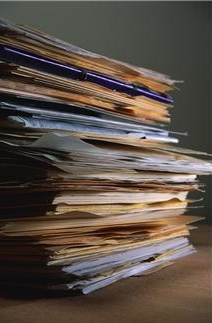 Объем
Архив
Версии
Платформа
Производительность
Отклик
Интеграция
Поиск
Место
Масштабируемость
Типовые вопросы
«Узкие» места
Выявить и расставить приоритеты

Изменения 
Оценить эффект от нововведений

Прогноз
Подготовиться к развитию системы

Отчетность перед руководством
Архитектура демо-примера
Sharepoint
Отчеты
xls
СЭД
Reporting services
Excel 2013
SharePoint 2013
SQL Server 2012
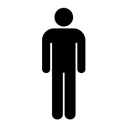 xls
PowerView
Excel services
Excel
Возможный вариант архитектуры
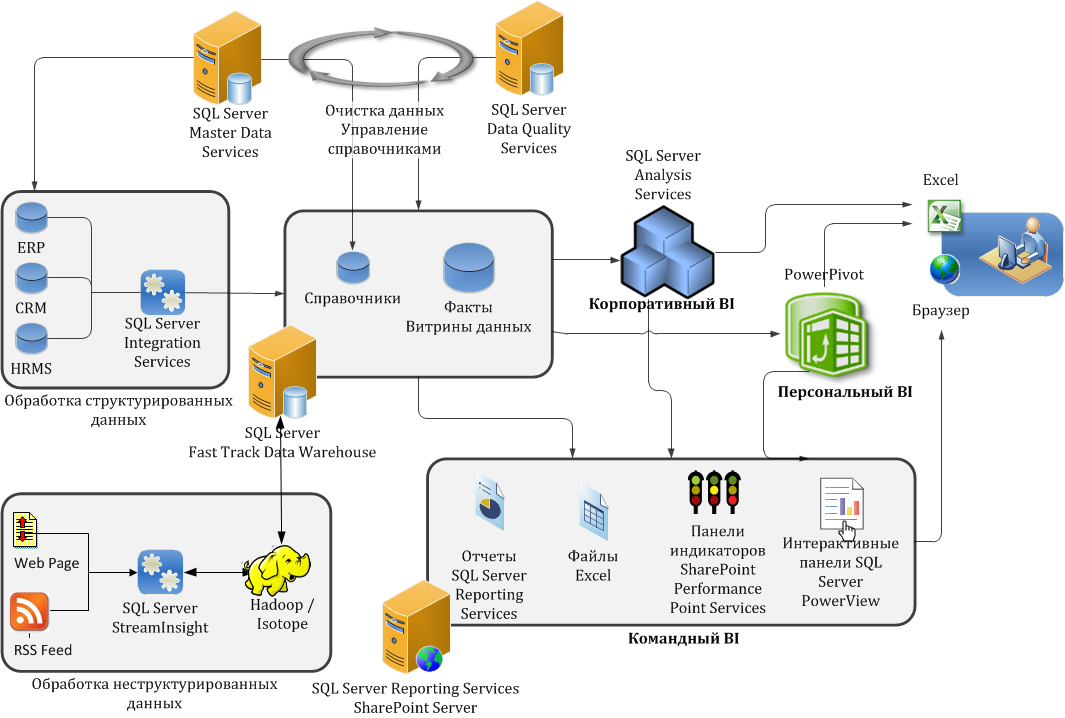 Демо
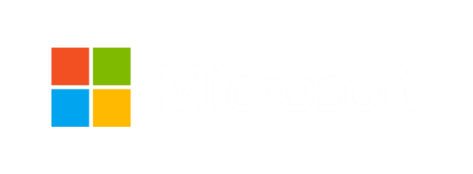 Преимущества такого подхода
Простота развертывания и управления
Легкость интеграции
Мониторинг «здоровья» СЭД
Легкость публикации
Доставка отчетов
Привычные инструменты

Обновляемость результата
Доступность для аналитиков
Контроль выполнения задач в срок
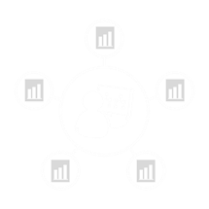 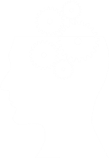 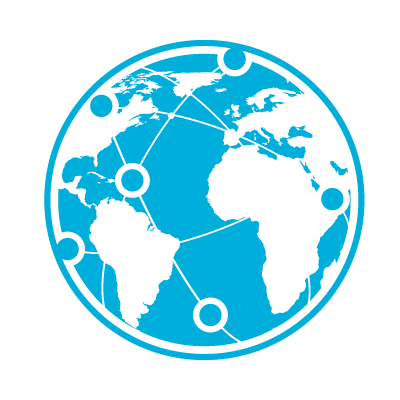 Принятие решений
Расставить приоритеты оптимизации бизнес-процессов
Выбрать методы доставки информации
Определить степень оптимального контроля
Подумать о развитии системы
Взгляд в будущее
PDW
Hadoop
FileStream
AlwaysOn
Azure
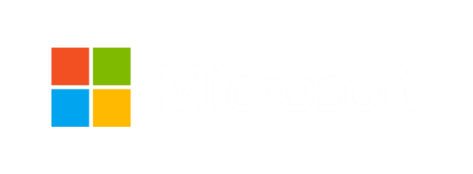 Спасибо!
Анна Свиридова akozlova@microsoft.com, 
Юрий Попов ypopov@microsoft.com